主日崇拜
2025年1月5日
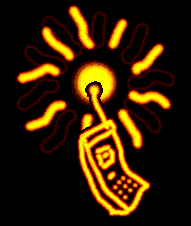 崇拜正在進行中，請關閉你的手機和傳呼機，謝謝合作。
靜默 (會眾靜坐)
詩 篇 105:1-4
1你們要稱謝耶和華、求告他的名、在萬民中傳揚他的作為。 2要向他唱詩歌頌、談論他一切奇妙的作為。 3要以他的聖名誇耀．尋求耶和華的人、心中應當歡喜。 4要尋求耶和華與他的能力、時常尋求他的面。
宣召 (會眾起立)
馬 太 福 音 4:17
17從那時候耶穌就傳起道來、說、天國近了、你們應當悔改。
唱詩 一（會眾站立)
HOL#512       這是天父世界
這是天父世界
這是天父世界，我們側耳靜聽，
宇宙唱歌，四圍響應，星辰作樂同聲。
這是天父世界，我心滿有安寧，
花草樹木，穹蒼碧海，述說天父奇能！

這是天父世界，群鳥歡唱齊鳴，
清晨明亮，百花美麗，證明創造精深。
這是天父世界，祂愛普及萬千，
風吹草聲，知祂經過，隨處能聽祂言。
這是天父世界，叫我不可遺忘，
黑暗勢力雖然猖狂，天父卻仍作王。
這是天父世界，我心不必憂傷，
天父是王，宇宙同唱，祂治萬國萬方。
公禱   （會眾站立）
主禱文
我們在天上的父，願人都尊你的名為聖。願你的國降臨，願你的旨意行在地上，如同行在天上。我們日用的飲食，今日賜給我們。免我們的債，如同我們免了人的債。不叫我們遇見試探，救我們脫離兇惡，因為國度，權柄，榮耀，全是你的，直到永遠，阿們。			
馬太福音6:9-13節
唱詩二 (會眾坐)
HOL#317       耶穌領我   HOL#200       主，我來就你
耶穌領我
耶穌領我，何等福氣！心中充滿平安歡喜；
無論何處動靜起坐，有主耶穌時常領我。
耶穌領我，日日領我，耶穌恩主親手領我；
我願忠誠跟主腳蹤，因蒙我主親手領我。

有時遭遇困苦憂傷，有時心中喜歡暢；
風平浪靜，或起狂波，有主耶穌時常領我。
耶穌領我，日日領我，耶穌恩主親手領我；
我願忠誠跟主腳蹤，因蒙我主親手領我。
我願緊握恩主聖手，甘心樂意隨主行走；
無論何事知足快樂，因有耶穌時常領我。
耶穌領我，日日領我，耶穌恩主親手領我；
我願忠誠跟主腳蹤，因蒙我主親手領我。

當我走完一生路程，靠主恩典完全得勝；
死亡冷河我不怕過，因有救主耶穌領我。
耶穌領我，日日領我，耶穌恩主親手領我；
我願忠誠跟主腳蹤，因蒙我主親手領我。
主，我來就你
聞主歡迎聲音，召我與祂相親；
藉祂十架所流寶血，將我罪污洗脫。
主，我來就你，現在來就你，
求你所流寶血，洗淨我眾罪孽。

我本軟弱卑污，但主賜我能力；
將我污穢完全洗淨，除盡一切罪跡。
主，我來就你，現在來就你，
求你所流寶血，洗淨我眾罪孽。
耶穌召我向前，達到完全盼望；
完全仁愛，平安，信靠，在地或在天堂。
主，我來就你，現在來就你，
求你所流寶血，洗淨我眾罪孽。

主向忠心信徒，顯明確實憑證；
每一應許必能成就，只要遵主命令。
主，我來就你，現在來就你，
求你所流寶血，洗淨我眾罪孽。
歡迎與報告 (會眾坐)
1.  歡迎新來的朋友! 歡迎弟兄姊妹及朋友來參加我們的主日崇拜。
2.  新年快樂！願神在新的一年看顧我們，讓我們在生活中尋求祂的旨意。
3.  今天中文崇拜後請留步用午餐。
4.  今天午餐後1:30-2:00在307室舉行禱告會。為 2025 年的主題「效法基督」禱告。
5.  博愛團契將於1月11日週六11:00 AM- 1:30 PM舉行，張斌兄弟為我們做分享，熱情邀請大家來參加。
6.  我們還在為明年年4月14日至4月18日舉報的花城工作營尋找成人志願者，希望有4至5位成年人願意擔任工地、機構、人行道俱樂部或運動所領袖，此外還需要夜間督導男女各一名，以及保安和醫療隊志願者。如有問題請聯係Grace陳姐妹。
牧禱 (會眾坐)
讀經 (會眾起立)
馬 太 福 音 4:18-22
18耶穌在加利利海邊行走、看見弟兄二人、就是那稱呼彼得的西門、和他兄弟安得烈、在海裏撒網．他們本是打魚的。 19耶穌對他們說、來跟從我、我要叫你們得人如得魚一樣。 20他們就立刻捨了網、跟從了他。
21從那裏往前走、又看見弟兄二人、就是西庇太的兒子雅各、和他兄弟約翰、同他們的父親西庇太在船上補網．耶穌就招呼他們。 22他們立刻捨了船、別了父親、跟從了耶穌。
證道  (會眾坐)
四渔夫蒙召跟从耶稣
一、 四渔夫海边打鱼、补网二、 耶稣的呼召三、 四渔夫跟从耶稣
一、 四渔夫海边打鱼、补网
馬 太 福 音 4:18
18耶穌在加利利海邊行走、看見弟兄二人、就是那稱呼彼得的西門、和他兄弟安得烈、在海裏撒網．他們本是打魚的。
馬 太 福 音 4:21
21從那裏往前走、又看見弟兄二人、就是西庇太的兒子雅各、和他兄弟約翰、同他們的父親西庇太在船上補網．耶穌就招呼他們。
二、 耶稣的呼召
馬 太 福 音 4:19
19耶穌對他們說、來跟從我、我要叫你們得人如得魚一樣。
馬 太 福 音 4:21
21從那裏往前走、又看見弟兄二人、就是西庇太的兒子雅各、和他兄弟約翰、同他們的父親西庇太在船上補網．耶穌就招呼他們。
三、 四渔夫跟从耶稣
馬 太 福 音 4:20
20他們就立刻捨了網、跟從了他。
馬 太 福 音 4:22
22他們立刻捨了船、別了父親、跟從了耶穌。
回應詩 (會眾起立)
HOL#2501       最知心的朋友
最知心的朋友
主！你是我最知心的朋友，
主！你是我最親愛的伴侶，
我的心在天天追想著你，渴望見到你的面。
在我人生的每一個台階，
在我人生的每一個小站，
你的手總是在攙拉著我，把我帶在你身邊。
告訴我當走的路，沒有滑上死亡線，
你愛何等的長闊深高，我心發出驚嘆，
有了主還要甚麼？我心與主心相連，
我已起誓要跟隨主，永不改變。
聖餐 （會眾坐）
使徒信經  （會眾起立）
我信上帝，全能的父，創造天地的主；
我信我主耶穌基督，上帝獨生的子；因聖靈感孕，由童貞女馬利亞所生；在本丟彼拉多手下受難，被釘於十字架，受死，埋葬；降在陰間，第三天從死人中復活；升天，坐在全能父上帝的右邊；將來必從那裡降臨，審判活人死人。
我信聖靈；我信聖而公之教會；我信聖徒相通；我信罪得赦免；我信身體復活；我信永生。阿們。
三一頌 （會眾站立）
讚美真神萬福之根，
世上萬民讚美主恩，
天使天軍讚美主名，
讚美聖父聖子聖靈。
阿們。
祝福 （會眾站立）
默祷 （會眾坐）散会